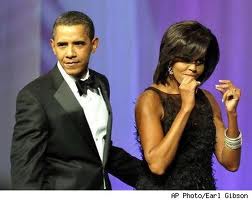 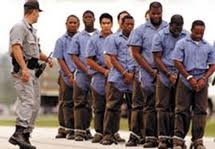 IN
THE
BOX
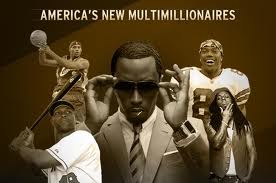 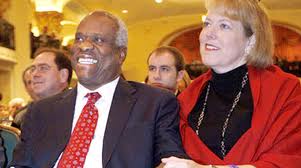 IN THE BOX
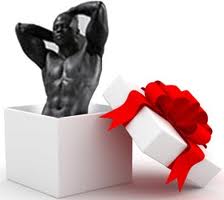 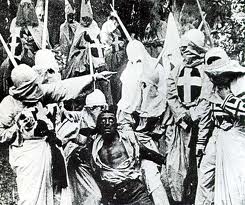 Abdul Alkalimat
Department of African American Studies
University of Illinois
DIALECTICS OF BLACK PEOPLE AND THE BOX
OUT
1787
1791
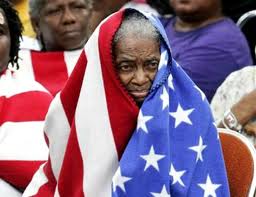 IN
1941
1944
1954
1964
1965
IN
1865
1868
1870
1875
OUT
1883
1896
Wassup?
OUT
1787
1791
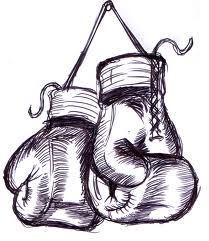 Slavery
IN
1865
1868
1870
Abolitionism, The Civil 
War, and Reconstruction
OUT
1896
National oppression
IN
1941
1944
1954
1964
1965
Civil Rights Movement
“without struggle there is no progress.”
IN THE BOX:
20TH Century Civil Rights Movement
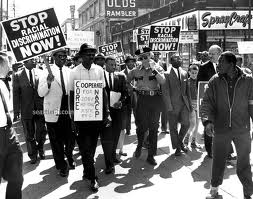 The Organization of the 
	Movement in time, 
	space, and force

The “action-synthesis” of 
	the movement, its 
	major campaigns
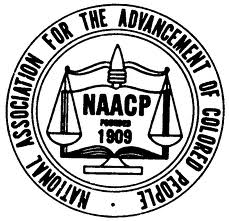 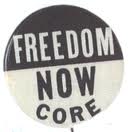 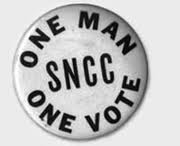 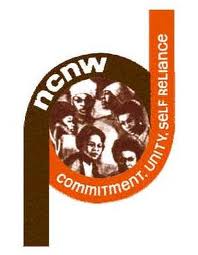 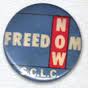 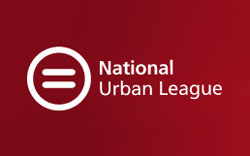 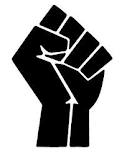 20th Century Civil Rights Organizations
NAACP: National Association for the Advancement of Colored People
NUL: 	  National Urban League
NCNW:  National Council of Negro Women
CORE: 	  Congress of Racial Equality
SCLC: 	  Southern Christian Leadership Conference
SNCC: 	  Student Nonviolent Coordinating Committee
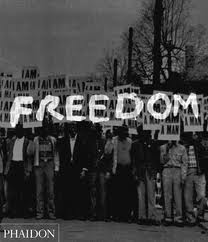 NAACP
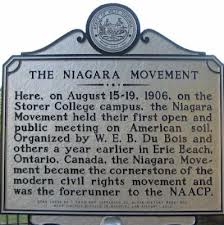 The Niagara Movement that 
led to the NAACP (1905-1910)
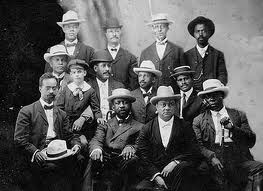 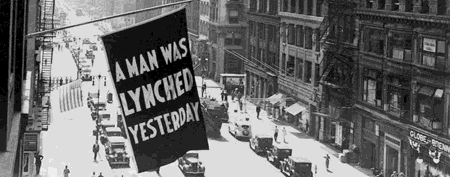 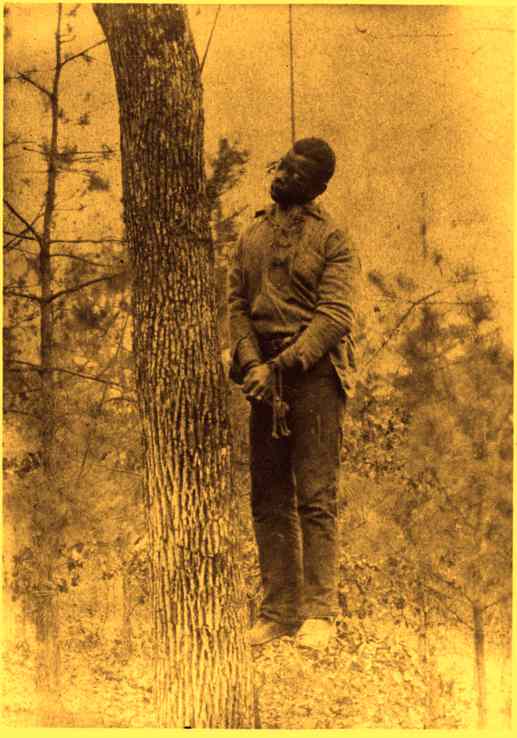 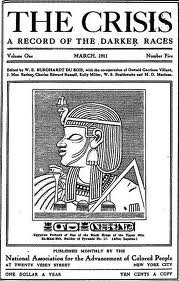 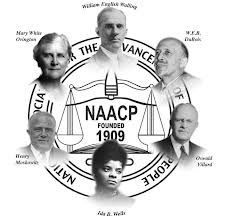 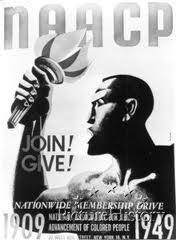 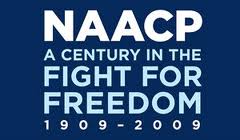 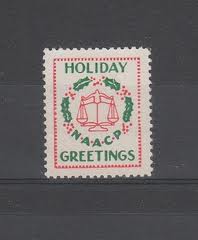 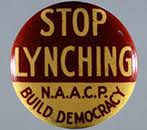 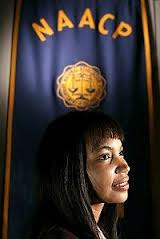 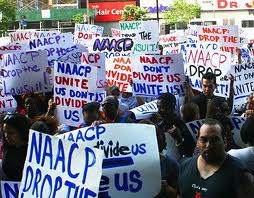 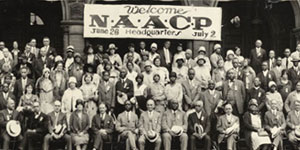 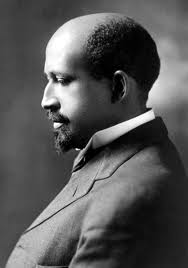 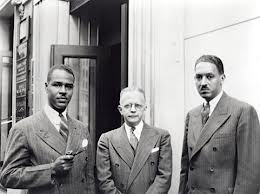 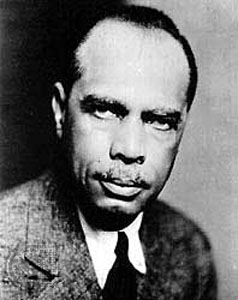 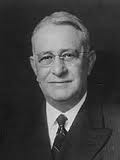 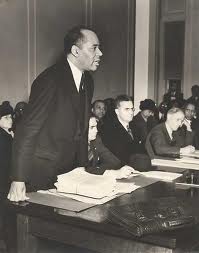 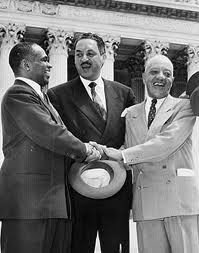 Charles Houston
(1895-1950)

Harvard Law
Review 

Dean
Howard Law
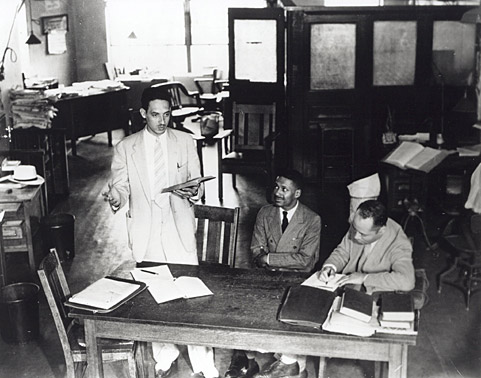 Thurgood Marshall
                     (1908-1993)
NAACP Legal Defense Fund
Supreme Court Justice 
		(1967-1991)
Urban League
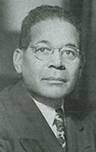 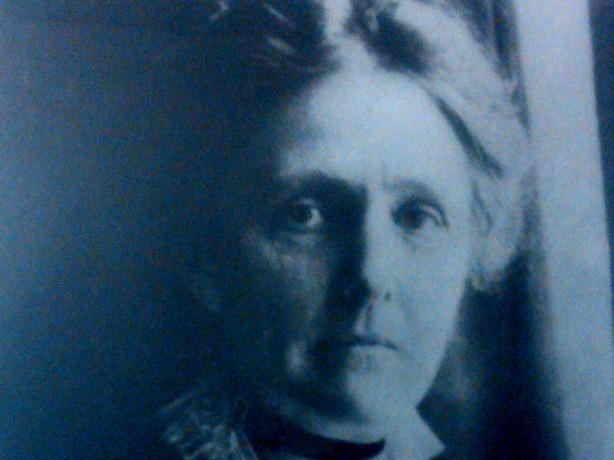 Founders of the
National Urban league

1911
The social workers
Responding to the
Great Migration
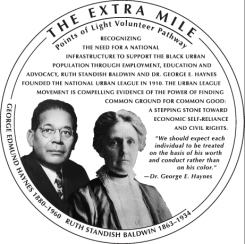 Ruth S. Baldwin
(1863 – 1934)
George E. Hayes
(1880 – 1960)
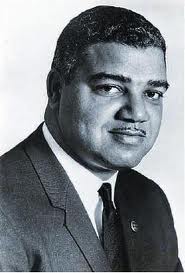 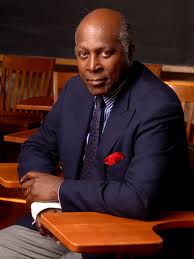 Mission: "to enable African Americans to secure economic self-reliance, parity, power and civil rights."
Today, more than 100 local affiliates of the National Urban League are located in 35 states and the District of Columbia.
Vernon Jordan
Whitney Young
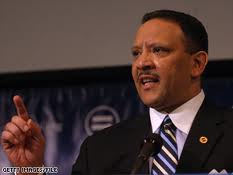 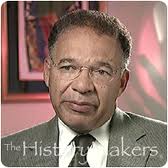 (Hugh Price)
Marc Morial
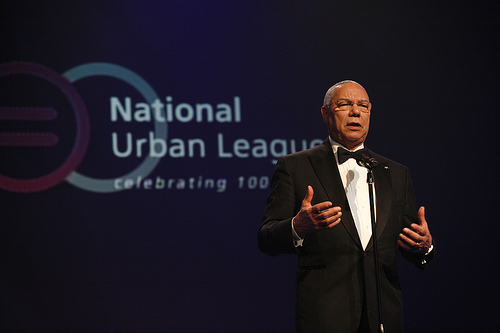 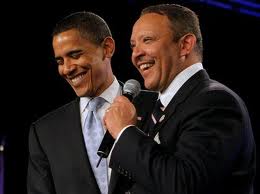 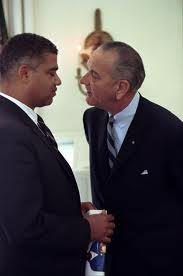 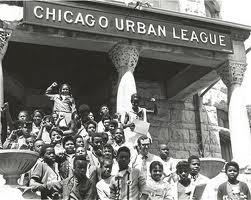 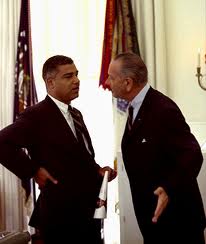 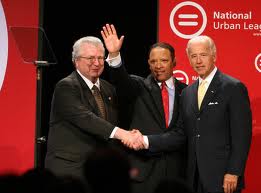 Board officers of the
National Urban league
CHAIRJohn D. HofmeisterFounder and CEOCitizens for Affordable Energy SENIOR VICE CHAIRRobert D. TaylorFounding PartnerCentinela Capital Partners VICE CHAIRThe Honorable Alexis M. HermanPresidentNew Ventures
SECRETARYPaul McKinnonHead of Human ResourcesCitigroup, Inc. TREASURERJon R. CampbellExecutive Vice President,Director of Social Responsibility GroupWells Fargo & Company
ALL THE WAY IN THE BOX
National Council 
of Negro Women
“Through the National Association of Colored Women, which was formed by the union of two large organizations in July, 1896, and which is now the only national body among colored women, much good has been done in the past, and more will be accomplished in the future, we hope. Believing that it is only through the home that a people can become really good and truly great, the National Association of Colored Women has entered that sacred domain. Homes, more homes, better homes, purer homes is the text upon which we have been preached.”
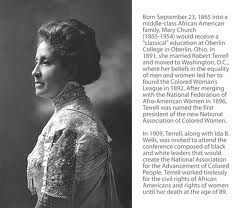 Mary Church Terrell (1863 – 1954)
Founder, National Council of Negro Women
“It is our pledge to make a lasting contribution to all that is finest and best in America, to cherish and enrich her heritage of freedom and progress by working for the integration of all her people regardless of race, creed, or national origin, into her spiritual, social, cultural, civic, and economic life, and thus aid her to achieve the glorious destiny of a true and unfettered democracy.”
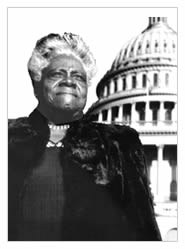 Mary Mcleod Bethune
1875 - 1955
(NCNW, 1935)
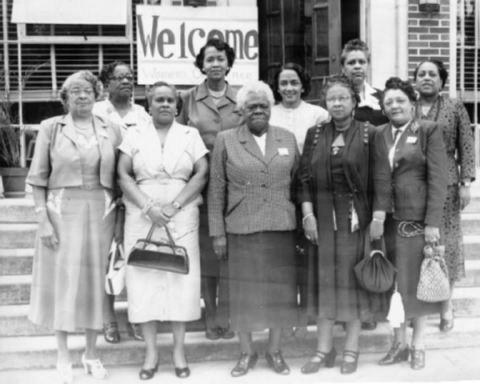 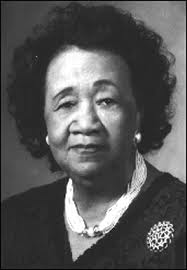 Dorothy Height
(1912 – 2010)
“I believe we hold in our hands the power once again to shape not only our own but the nation's future -- a future that is based on developing an agenda that radically challenges limitations in our economic development, educational achievement and political empowerment. Undoubtedly, African-Americans will have an integral role to play, although our path ahead will continue to be complex and difficult.”
In l957, Height was elected fourth National President of NCNW and served until l998 when she became Chair and President Emerita.
CORE
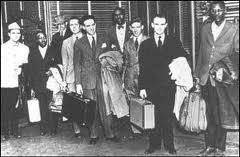 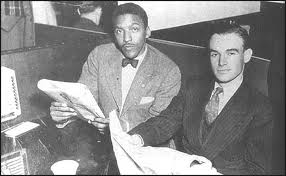 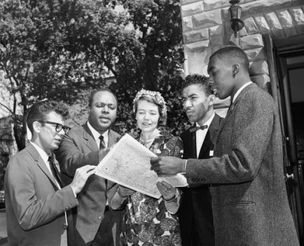 At the University of Chicago the 
Fellowship of Reconciliation 
was the pacifist organization 
that led to CORE.  They practiced 
non-violent direct action in teams 
that included Blacks and whites.
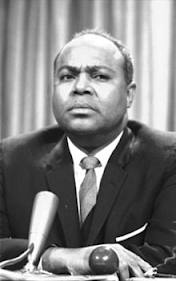 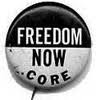 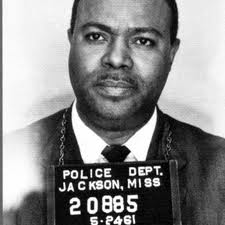 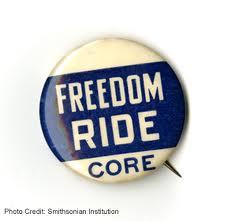 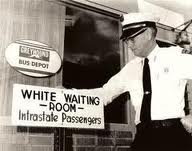 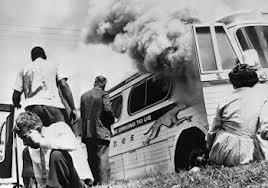 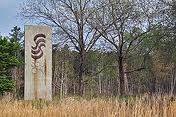 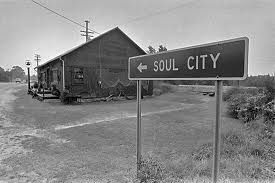 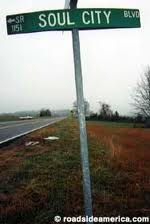 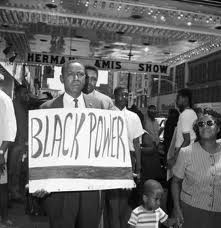 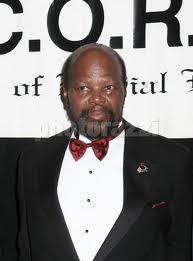 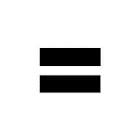 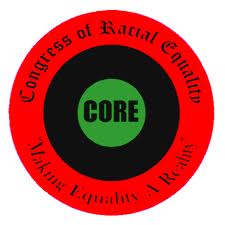 SCLC
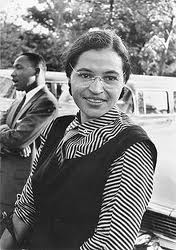 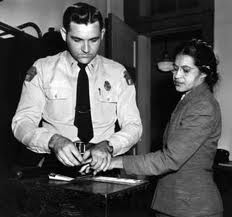 Rosa Parks
(1913 – 2005)
The arrest of Rosa 
Parks set off the 
Montgomery Bus 
Boycott and the 
founding of SCLC
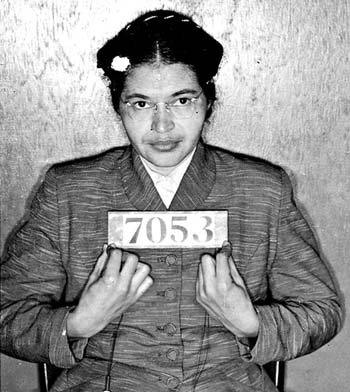 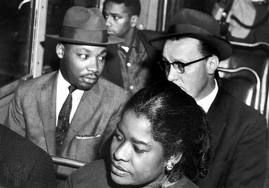 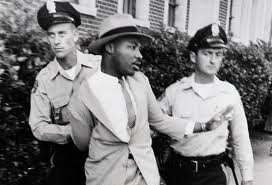 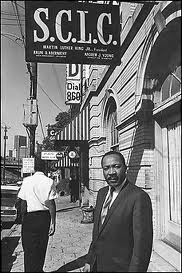 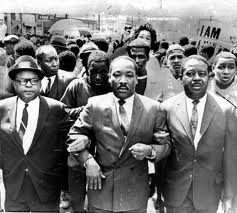 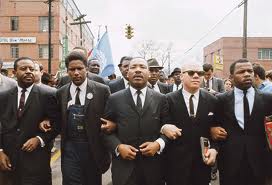 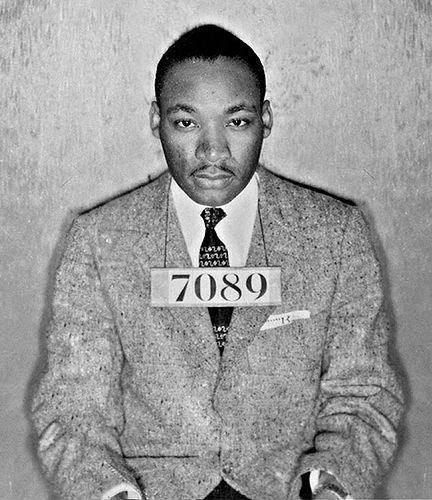 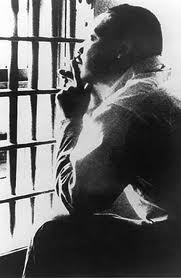 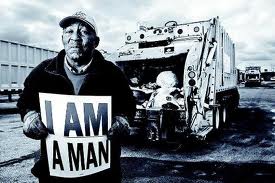 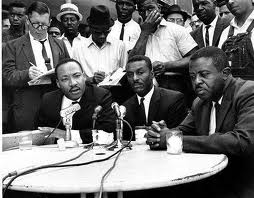 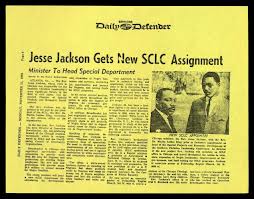 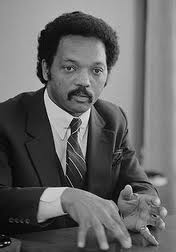 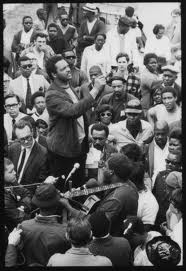 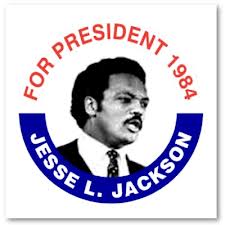 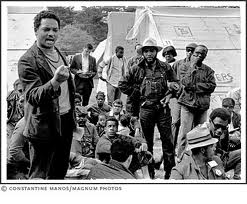 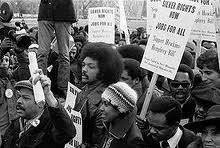 Andrew Young (1932 - )
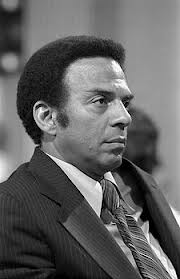 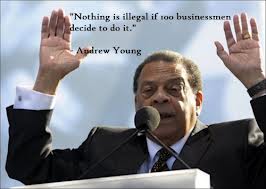 Executive Director of SCLC, Congressman from Atlanta, 
UN Ambassador, Mayor of Atlanta, member of The 
Trilateral Commission
Again, all the way up into the box
SNCC
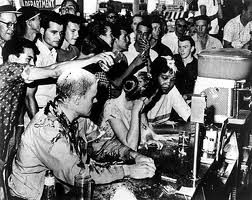 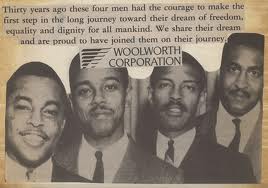 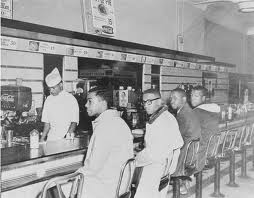 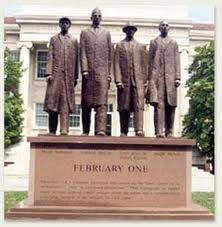 Greensboro Sit-Ins that 
led to SNCC (2/1/60)
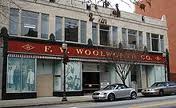 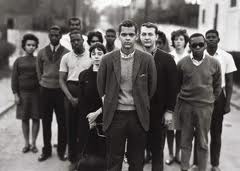 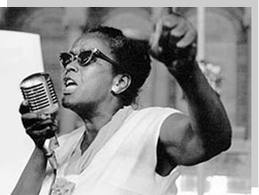 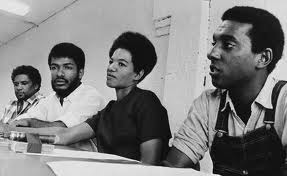 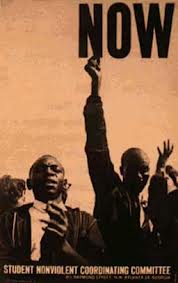 SNCC
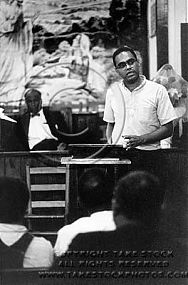 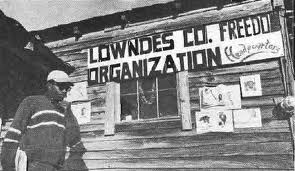 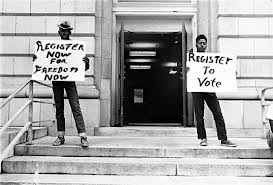 SNCC focused on the 
hardest goals – public 
accommodations and 
political power
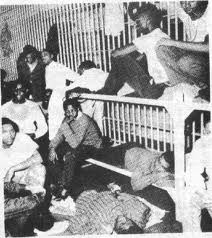 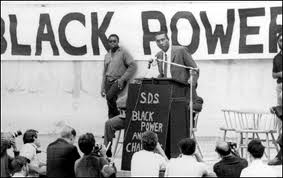 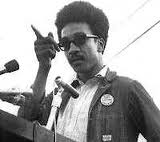 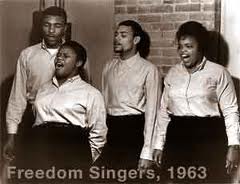 Table on the six organizations
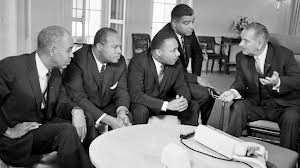 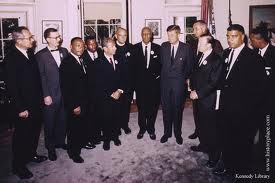 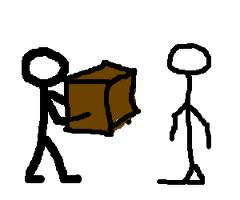 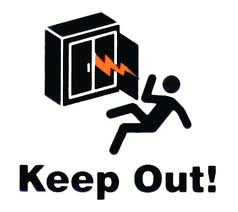 There remains two tendencies in the box